March 2024
802.18 Liaison Report – March 2024
Date: 13 March 2024
Author:
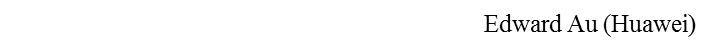 Slide 1
March 2024
RR-TAG at a glance
Membership as of 12 March 2024
58 voters (including 8 on LMSC)
3 nearly voters
14 aspirants 
Officers
Chair:  Edward Au (Huawei Technologies)
Co-Vice Chair:  Stuart Kerry (OK-Brit; Self)
Co-Vice Chair:  Al Petrick (Skyworks Solutions)
Secretary:  VACANT
IEEE SA Program Manager:  Jodi Haasz (IEEE SA)
Ad-hoc chair
IEEE Statement Update on Spectrum (ISUS):  VACANT
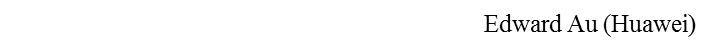 Slide 2
March 2024
Progress since the 2024 January interim
Reviewed the latest ongoing consultations:
US FCC:  6 GHz Second Further Notice of Proposed Rulemaking
Approved the following IEEE 802 LMSC submission:
Colombia ANE:  6 GHz band coexistence study
Discussed the latest topics related to spectrum and regulation in Europe, North America, and Asia Pacific.
Update from ETSI BRAN on 18 January 2024.
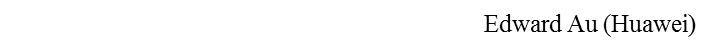 Slide 3
March 2024
Objectives this week (1)
Review and consider approval of an IEEE 802 LMSC’s response to the following consultations
US FCC:  6 GHz Second Further Notice of Proposed Rulemaking
Draft response: 18-24/0007
US NSF:  Request for Information on the National Spectrum Research and Development Plan (Tentative)
Discuss the latest topics related to spectrum and regulation in Europe, North America, and Asia Pacific
ETSI BRAN March 2024 update
Update on UWB Regulation Framework in Europe
Overview on CEPT ECC Report in PC on OOB limits for VLB RLAN in 6 GHz
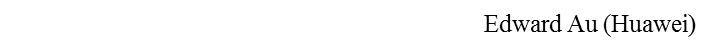 Slide 4
March 2024
Objectives this week (2)
Invited presentation (bimonthly members enrichment activities)
Title:  The RSPG Work Programme for 2024-2025
Speaker:  Dr. Aleksander Sołtysik
Chair, European Commission Radio Spectrum Policy Group
Permanent Representation of Poland to the European Union
Document: 18-24/0025
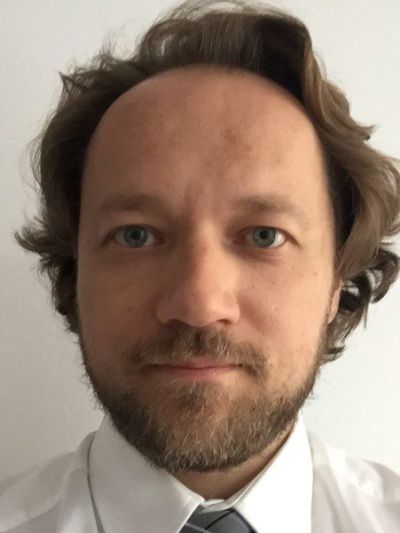 Source: Aleksander Soltysik
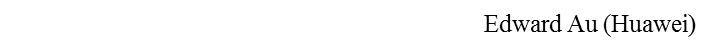 Slide 5
March 2024
Objectives this week (3)
Conduct officer election by using DirectVote Line
Chair candidate:
Edward Au (Huawei Technologies)
Vice Chair candidates (in alphabetical order of their family names):
Stuart Kerry (OK-Brit; Self)
Gaurav Patwardhan (Hewlett Packard Enterprise)
Al Petrick (Skywork Solution)
Ben Rolfe (Blind Creek Associates)
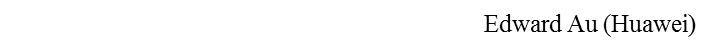 Slide 6
March 2024
THANK YOU VERY MUCH for your support
Thank you very much for all of your support these 2 years:
34 submissions to consultations issued by 19 administrations all over the world, with increasing number of comments accepted/recognized
11 submissions to ITU-R WP5A through collaboration with IEEE 802.11 ITU AHG 
3 IEEE SA Government Engagement Program on Standards webinars
6 invited presentations as part of the member enrichment activities (one per mixed-mode plenary/interim since May 2023)
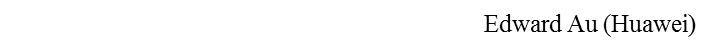 Slide 7
March 2024
Goals for the next two-year term
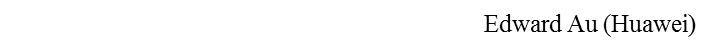 Slide 8